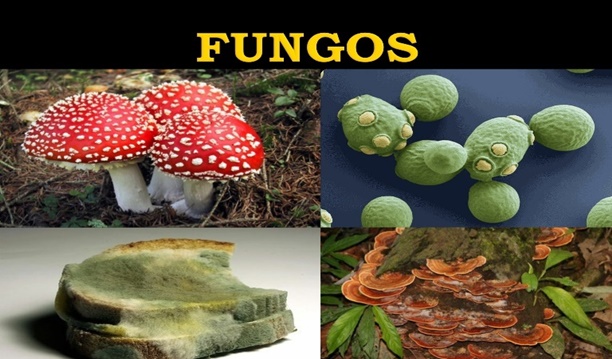 Características Gerais
Os	principais
representantes	dos	fungos	são	os	bolores,	os
cogumelos, as orelhas-de-pau e as leveduras (ou fermentos).
Eucariontes, heterotróficos.
Filamentosos .
Uni ou pluricelulares.
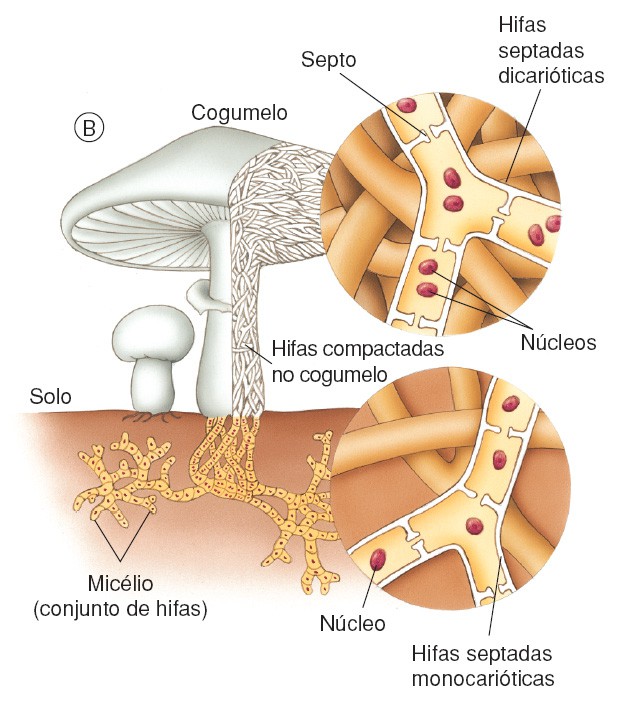 Organização corporal
Todos    os multicelulares constituídos
fungos
são por
filamentos	microscópios ramificados, as hifas.
O
conjunto	de	hifas
forma
o	micélio,	que
constitui	o	corpo	de
frutificação.
Parede constituida de quitina.
celular basicamente
Nutrição dos fungos
Os fungos presentam nutrição heterotrófica.
A maioria são sapróficos (alimentam-se de animais e folhas em decomposição).
Outros alimentam-se da matéria viva.
Outros fazem associação harmônica (Líquens e Micorrizas).
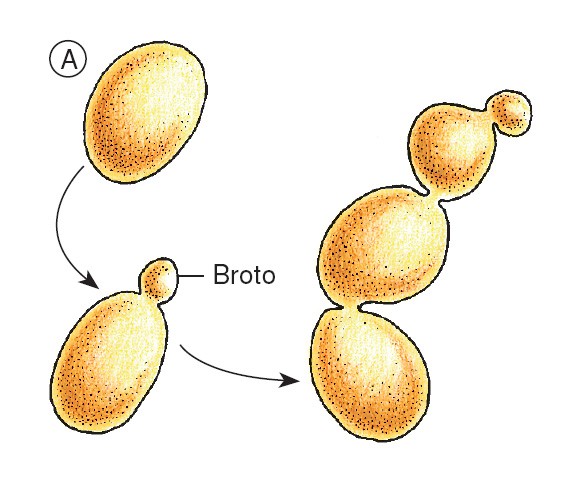 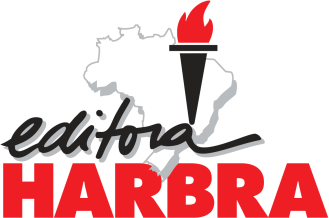 Reprodução assexuada nos fungos
Brotamento	(A)

Fragmentação
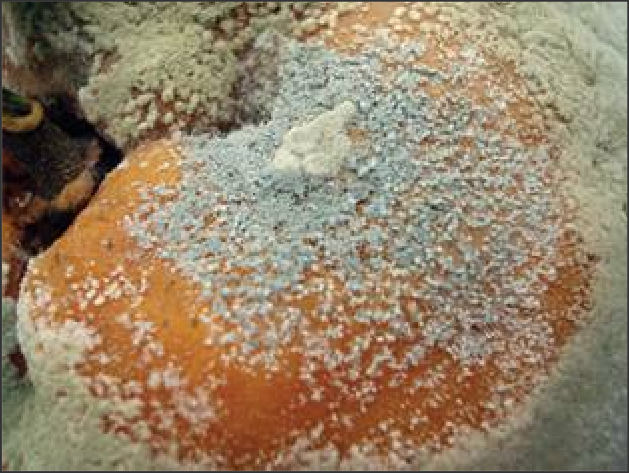 esporos (conidiósporos)
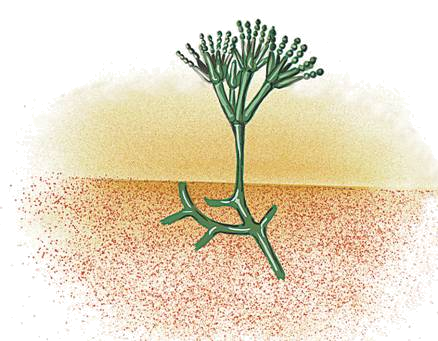 Esporulação
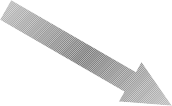 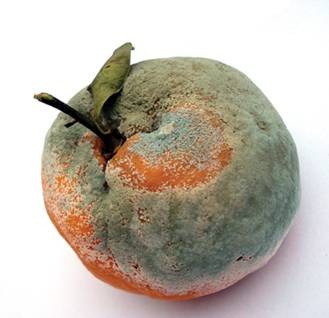 A importância dos fungos
Decomposição de matéria orgânica
Agentes decompositores.


Produção de alimento
600 espécies são utilizadas como alimento.
shitake, champignon, etc.
O levedo Saccharomyces cerevisae, empregado na formação de bebidas álcoolicas.
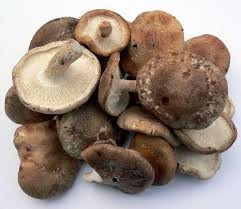 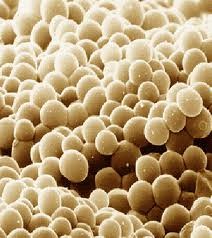 A importância dos fungos
Certos fungos (Penicillium roquefortii e Penicillium camermbertii), são utilizados na fabricação de queijos tipos roquefort e camembert.


Antibióticos
Desde 1920, o fungo Penicillium notatum é utilizado na fabricação de antibióticos como a penicilina.
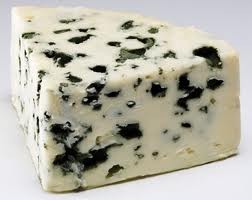 A importância dos fungos
Líquens
Associação mutualista entre algas e fungos.
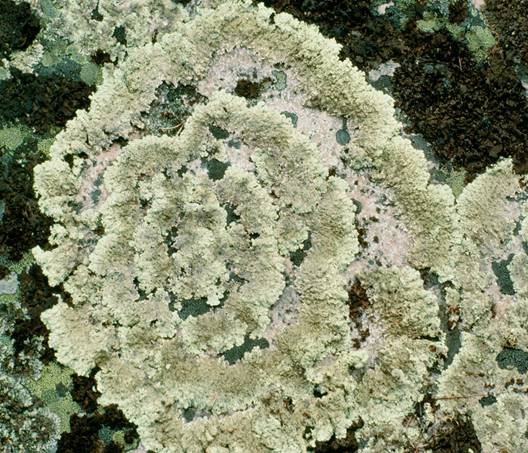 A importância dos fungos
Micorrizas
Associação  entre  plantas  e árvores
Os  fungos  penetram  nas raízes da árvores melhorando a área de absorção das raízes em    solos    pobres    em minerais. Já para os fungos eles se beneficiam pelo fato de absorver seiva elaborada da planta.
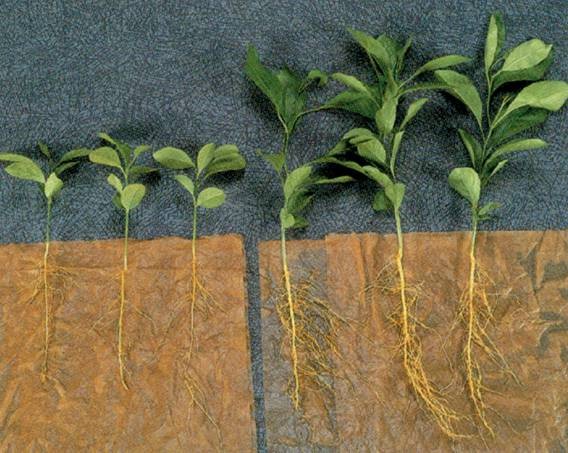